老師：張嘉泓                 物理系
                                                               
Office:   A213     Phone #: 7749-6038

手機：0922-492150

E-mail:   chvchang@hotmail.com

FB:   https://www.facebook.com/CHVincentChang

個人網址：http://phy.ntnu.edu.tw/~chchang

      課程網址：http://phy.ntnu.edu.tw/~chchang/MP.htm
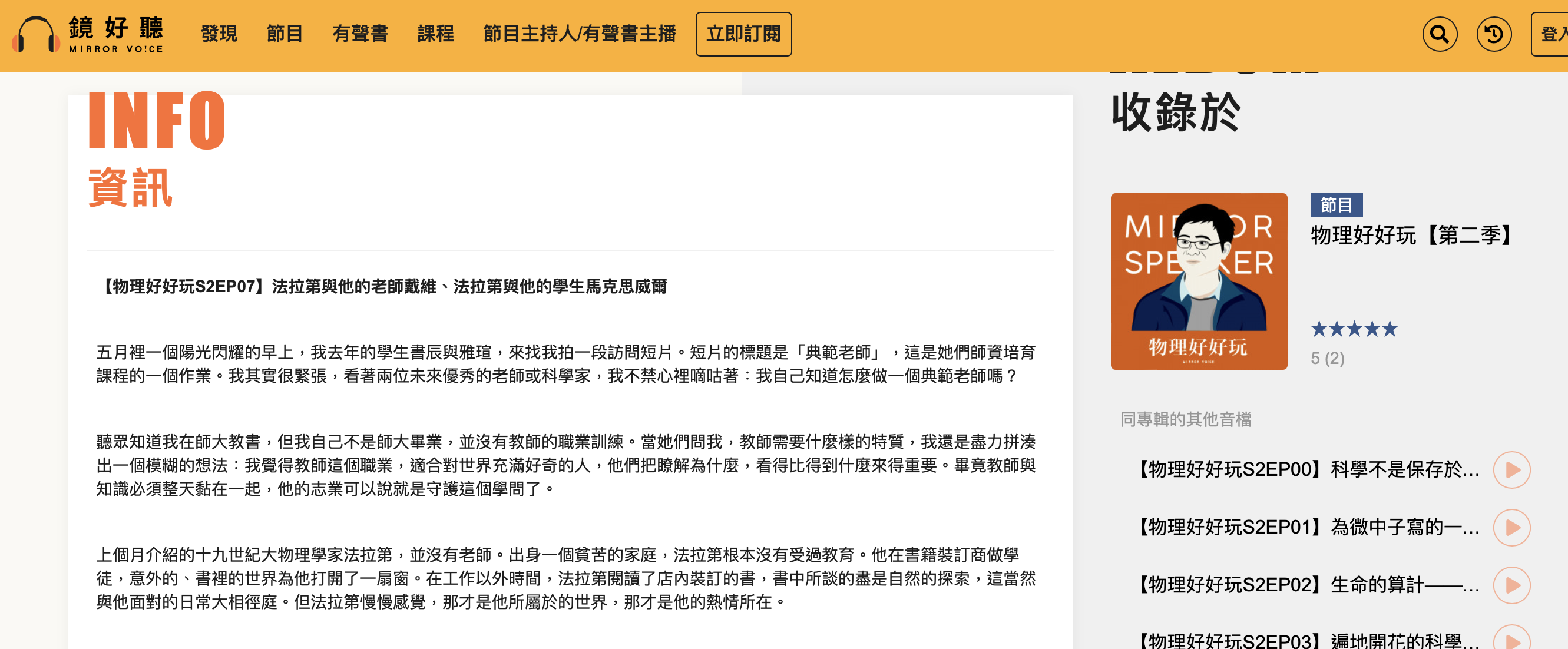 https://www.mirrorvoice.com.tw/podcasts/140
大學學習的重點是能力，不是知識
但培養能力，必須透過知識的學習
能力
知識
知識已經太過複雜，但容易取得，
而且許多人未來的發展還有各式的可能！
只有透過知識的學習、思考、討論、掙扎、挫折，才能培養思考與解決問題的能力！
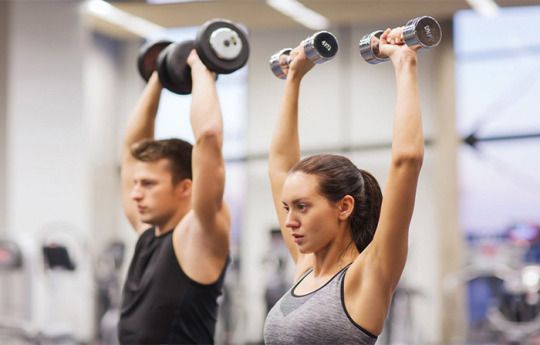 思考力的重訓！
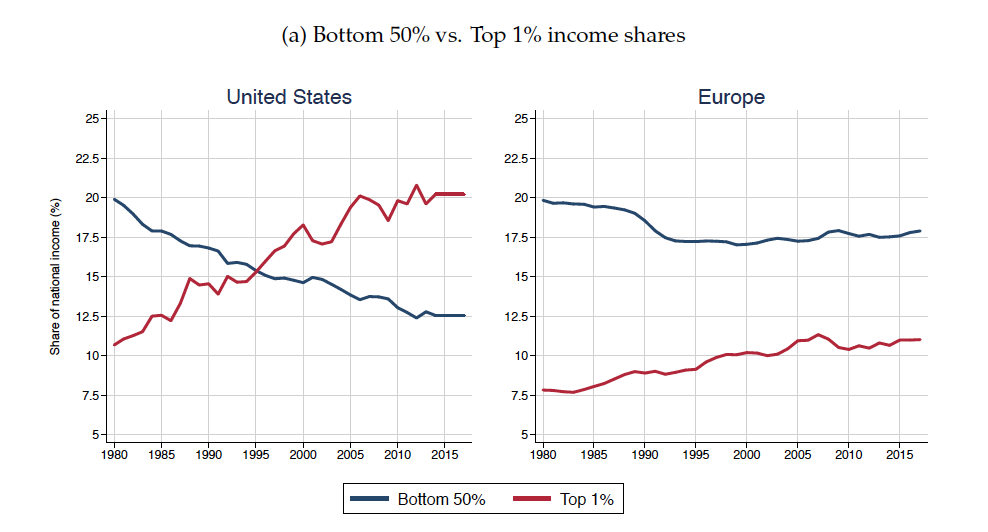 收入的分配是越來越不平均，報酬集中在頂端。
競爭是殘酷的！ 你競爭的利基是什麼？
如果你的志向就是尋找臉書上評分最高，IG上追隨者最多的，
你註定就是與平均值對齊。
希望能在這個課程中，讓你感覺到物理思考的 fun─樂趣。
了解物理是一種有系統而且理性的思考方式
提供了我們面對自然世界，一個珍貴而不可或缺的觀點。
以這個觀點來了解自然，是充滿了 fun 樂趣。
這是一個補習班！
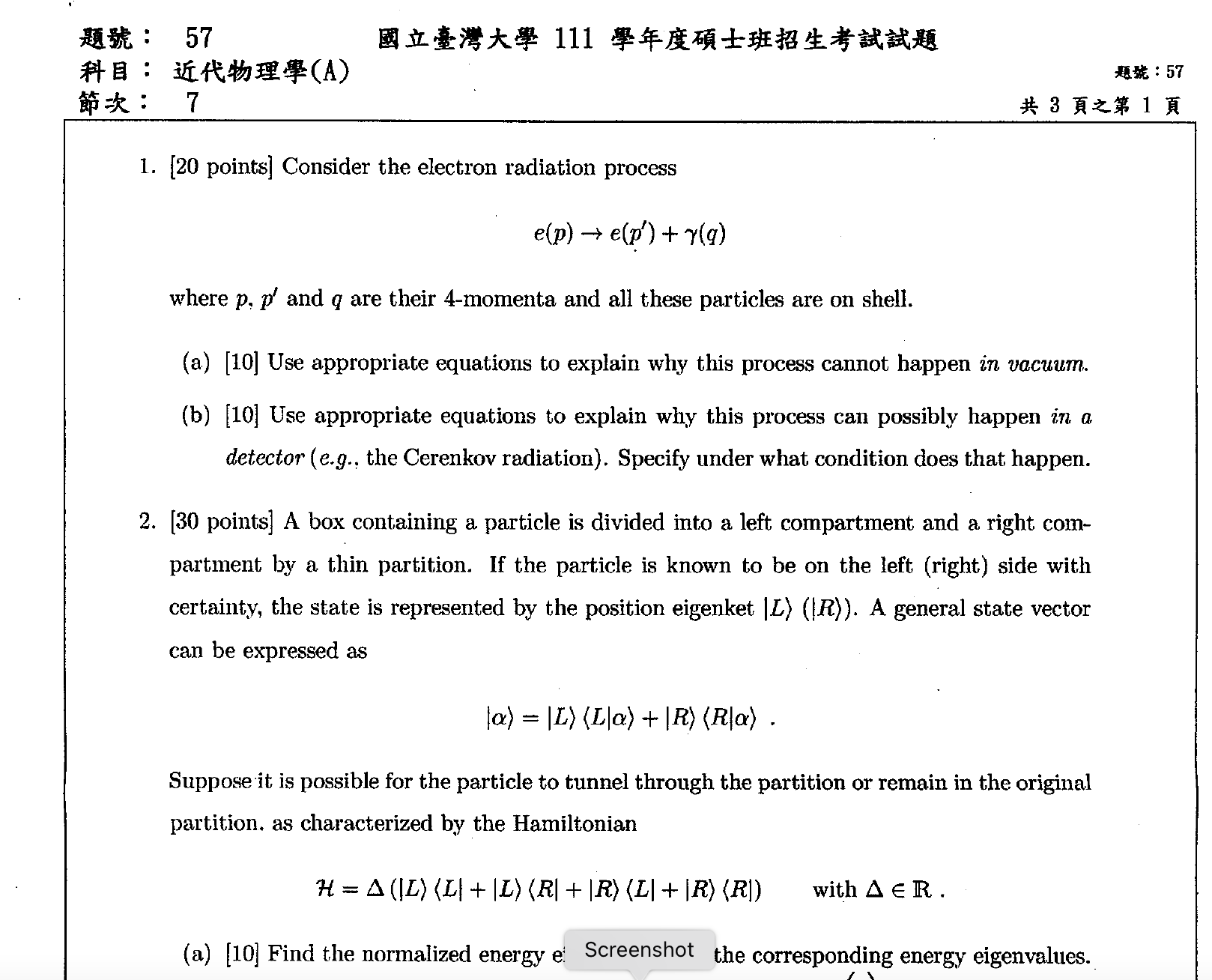 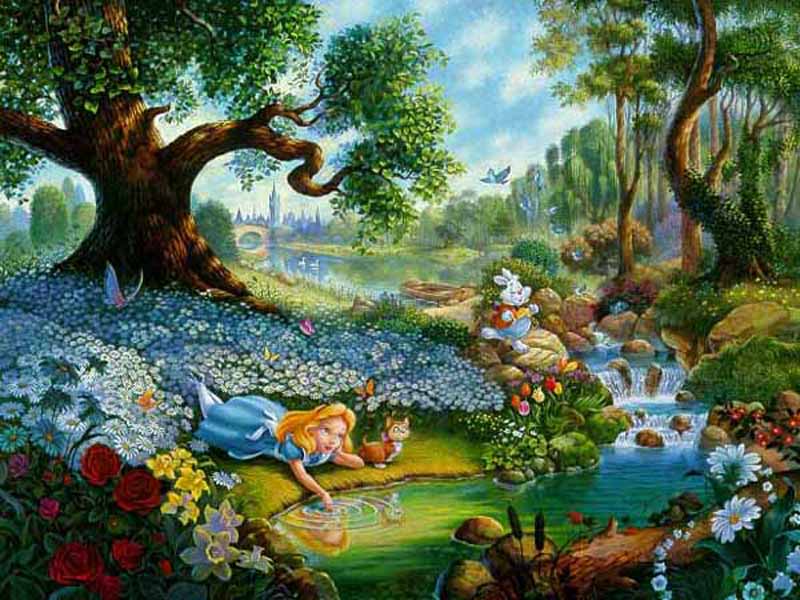 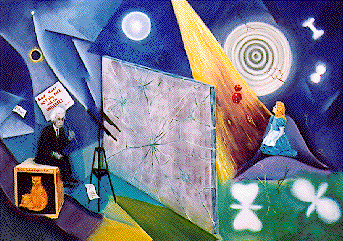 微觀的世界的物理定律竟然與巨觀世界有截然的差異！
在近代物理學課，我們將幾乎從基礎開始重新學習物理！
這個微觀的世界是物理學家的私人後花園。
拋棄牛頓力學，粒子竟然要用波來了解！簡言之這是波動力學。不只…..
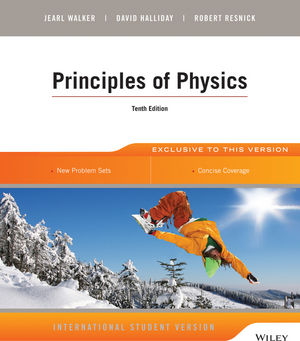 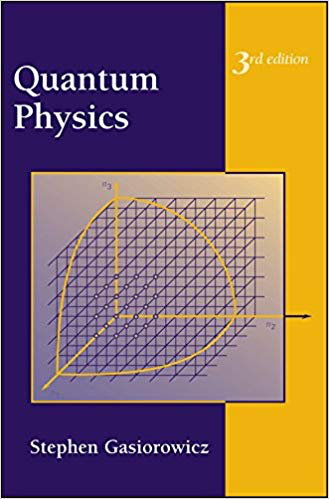 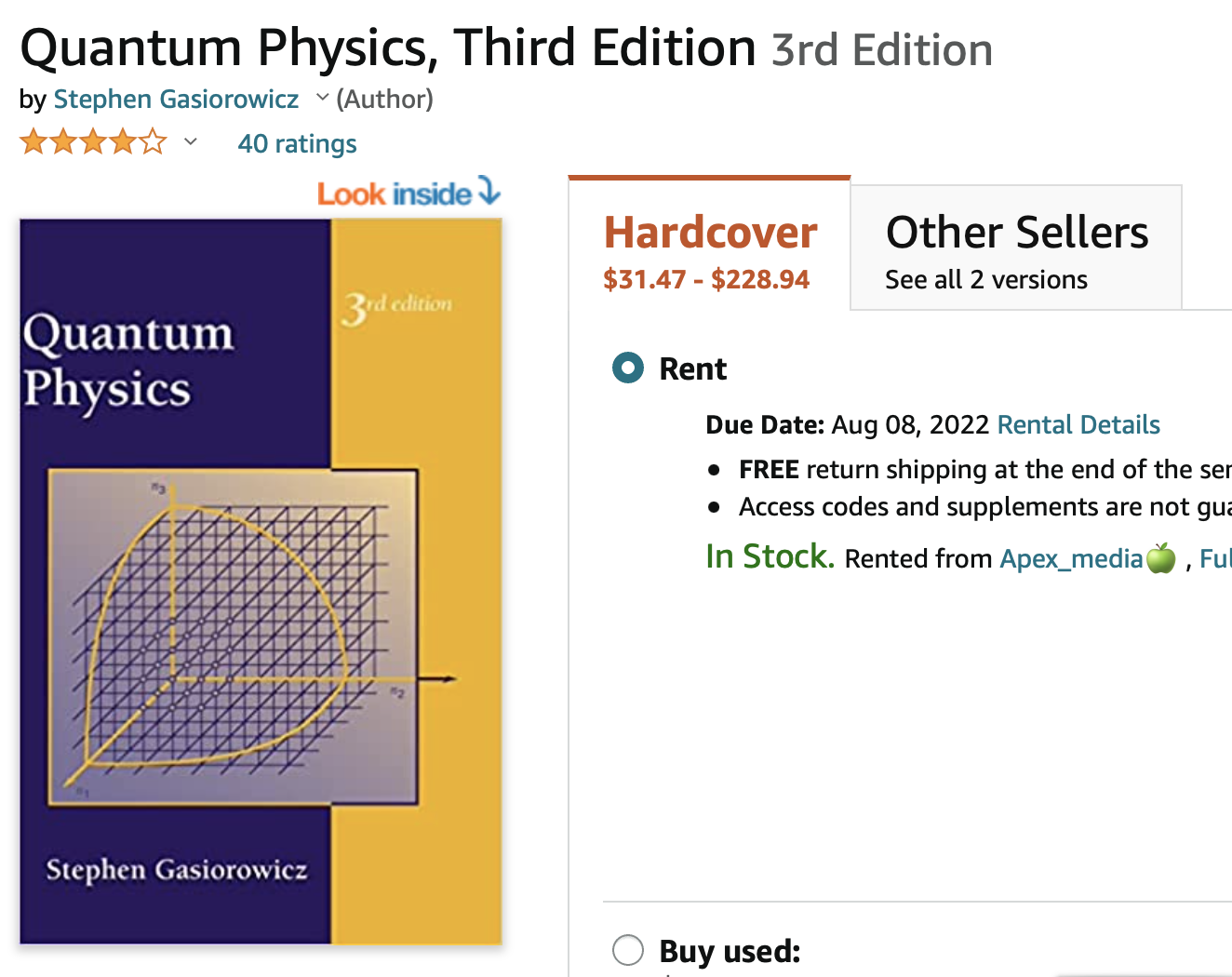 課本：Quantum Physics 3/E, S. Gasiorowicz
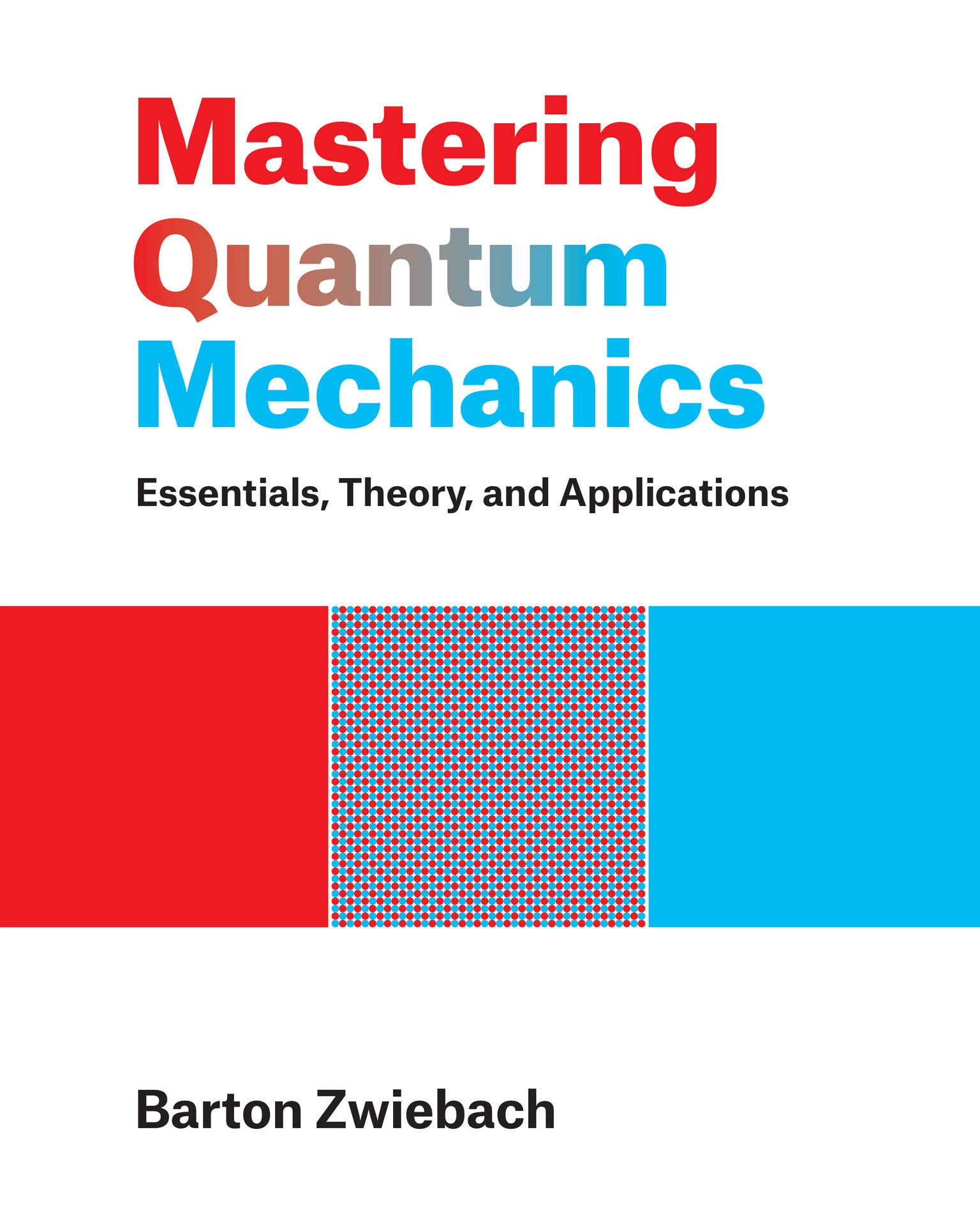 我會偷偷置入…….
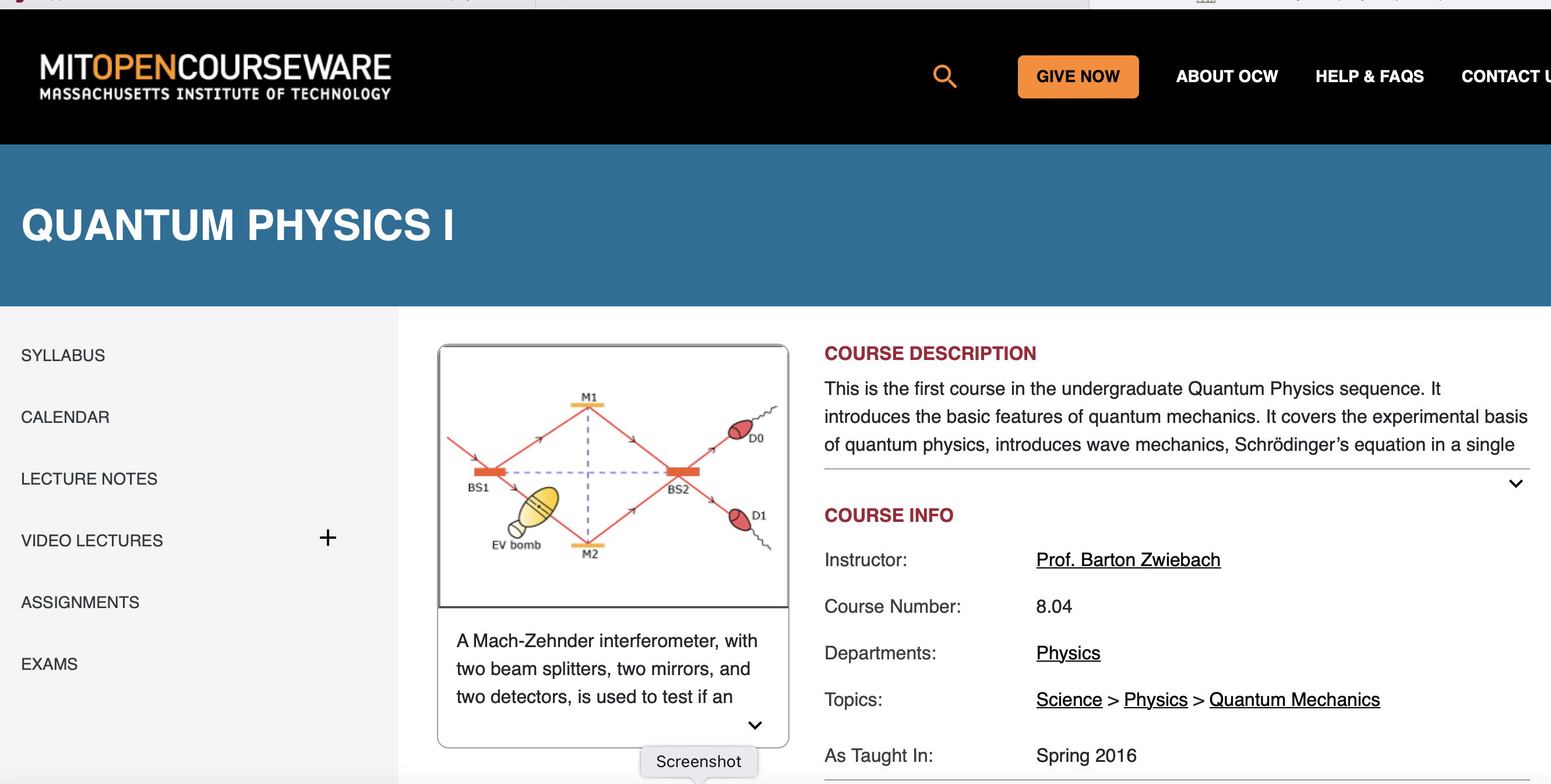 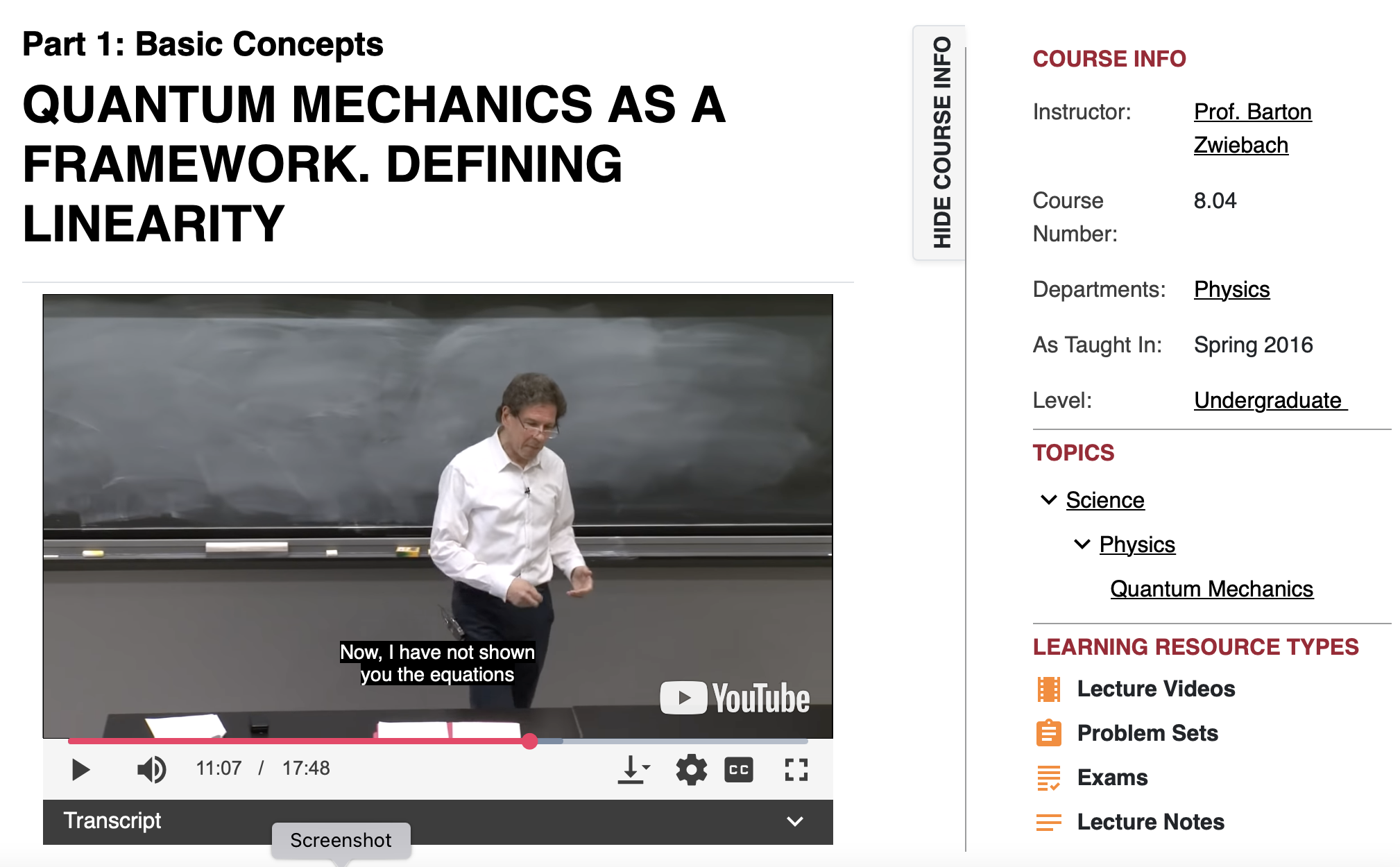 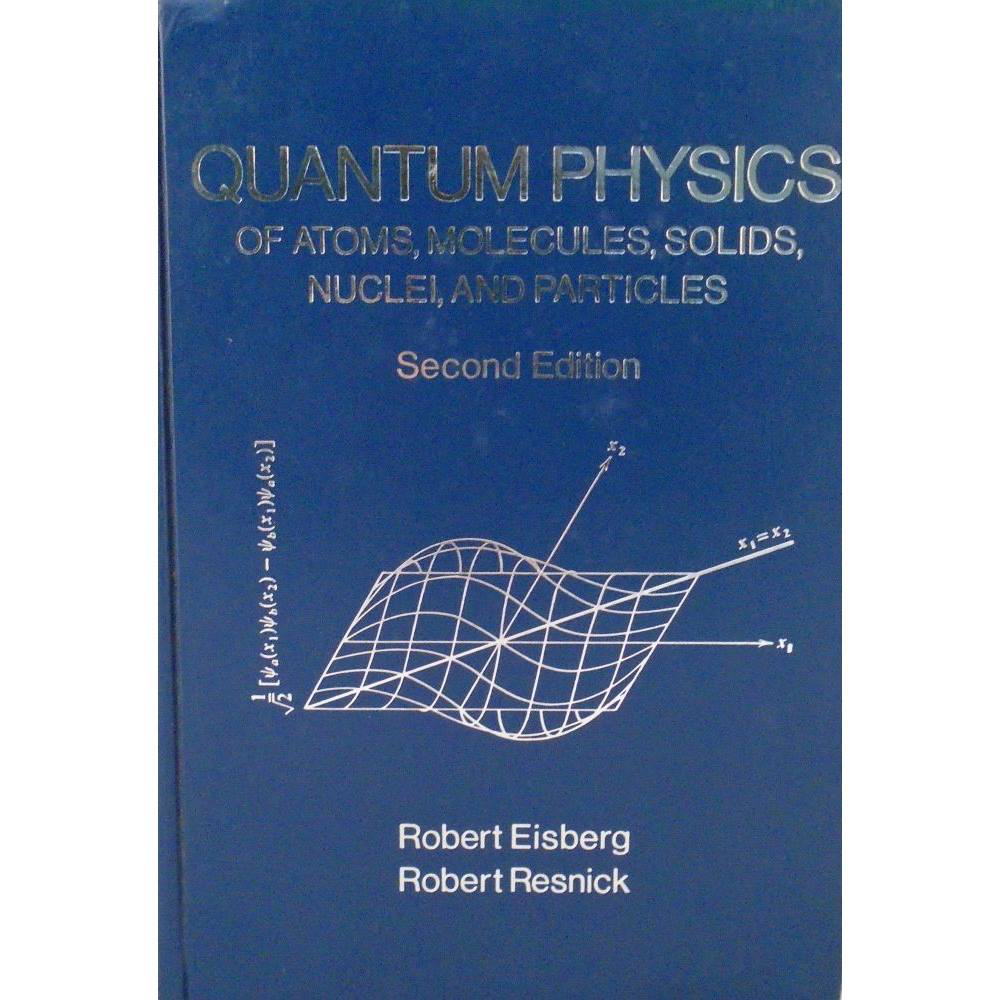 標準教科書，可以參考。
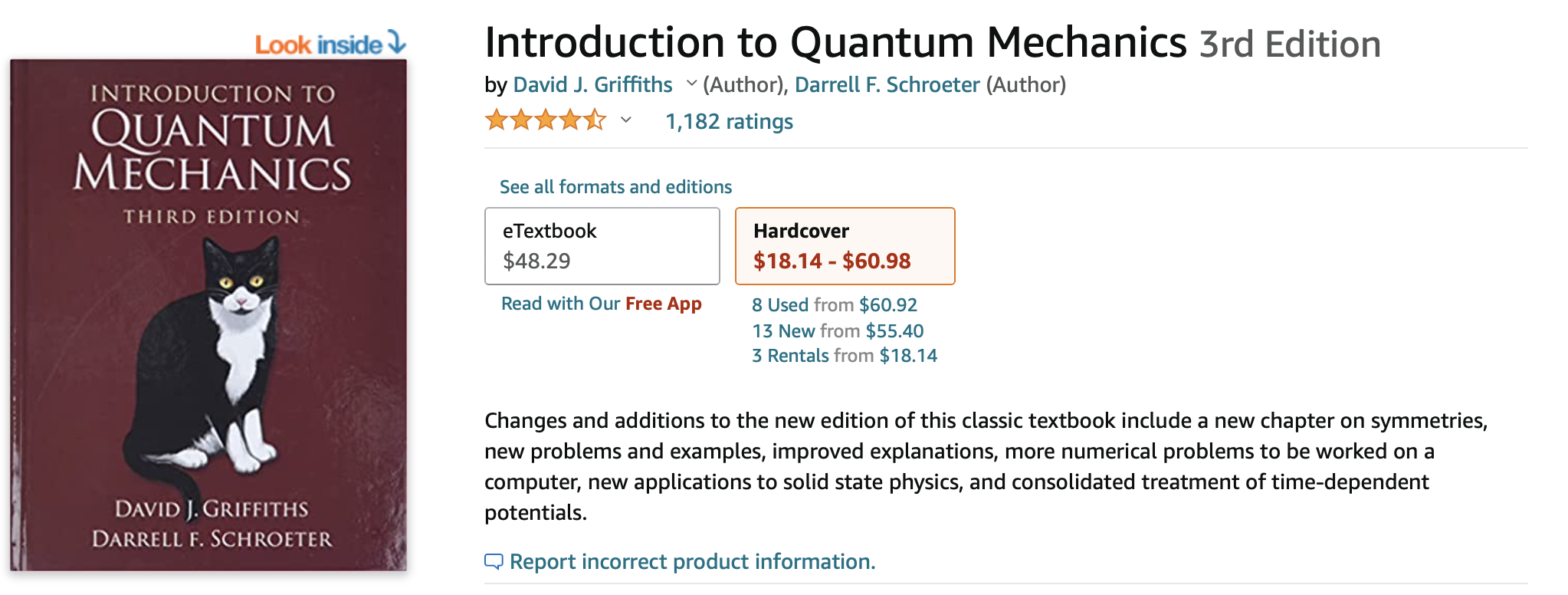 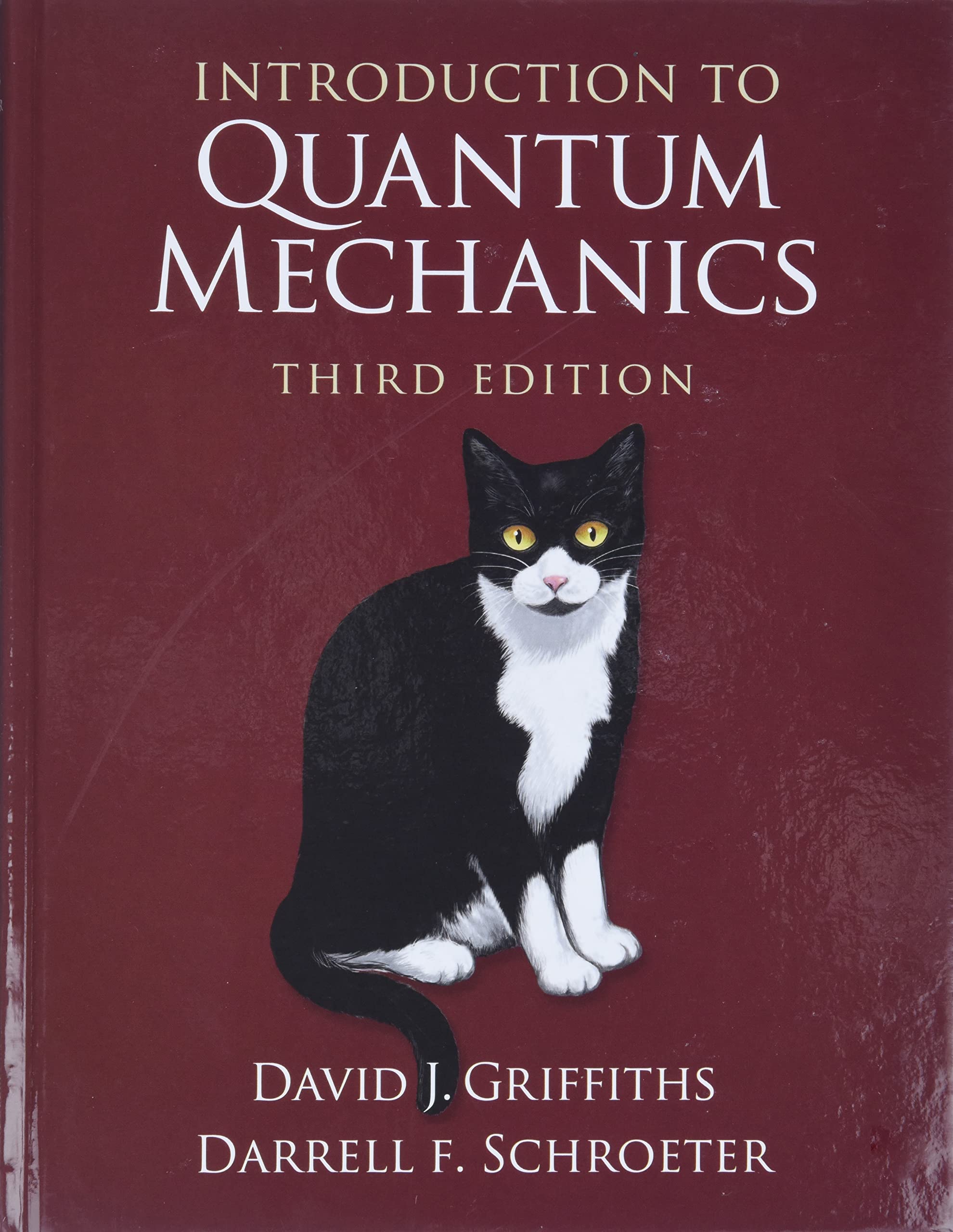 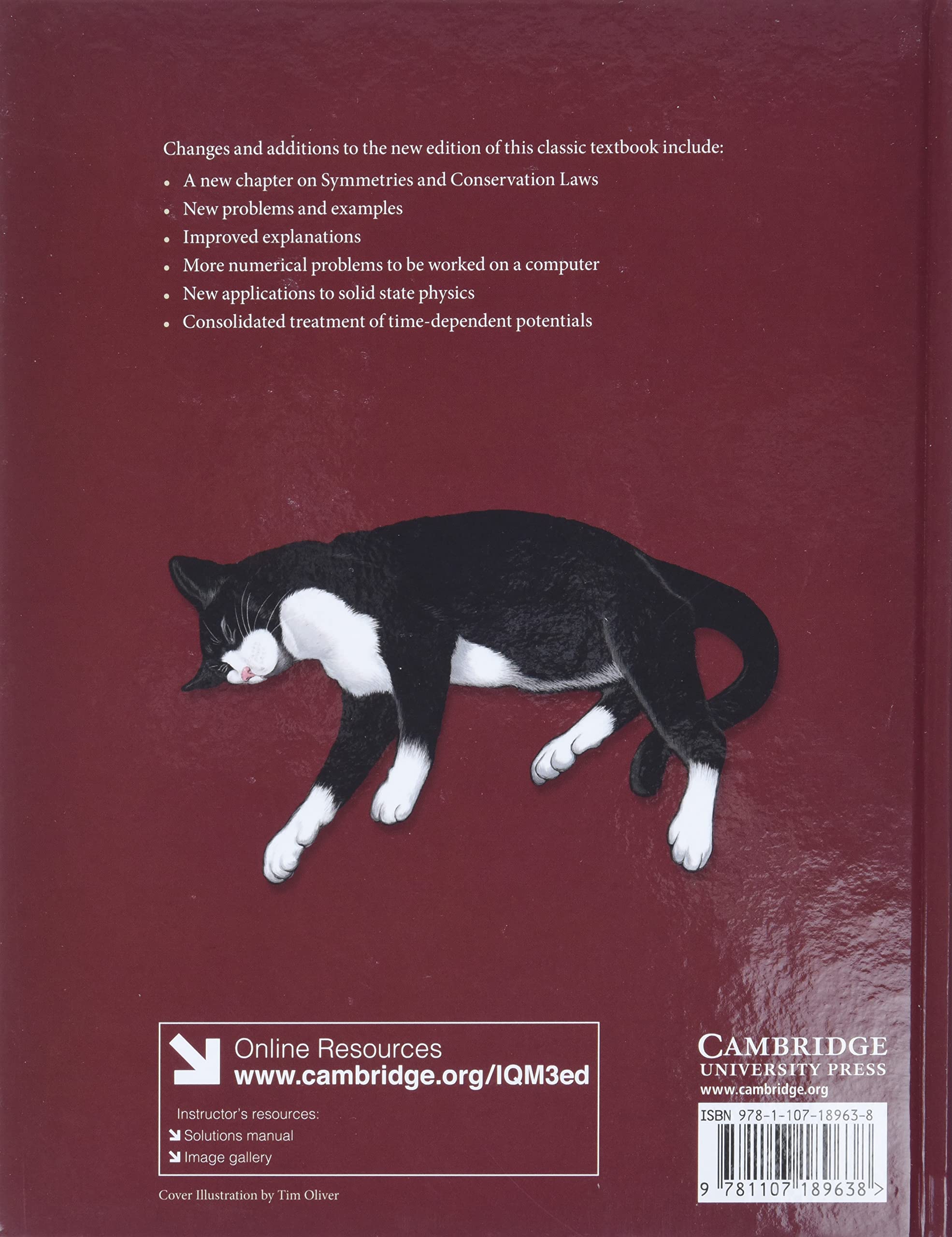 大四 量子力學導論
清晰好懂，
又有貓…….
大推……也會置入。
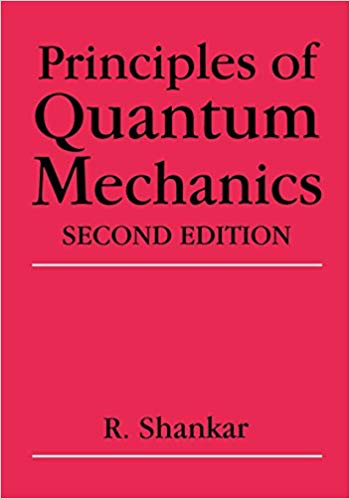 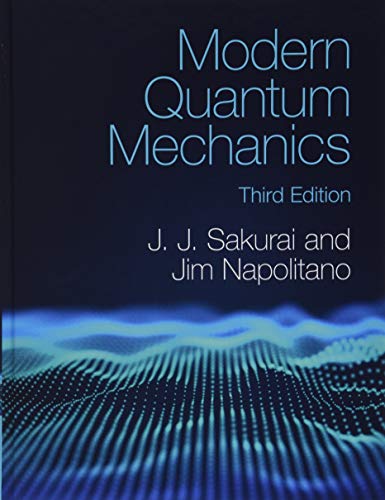 研一量子力學，很棒，但再說吧…..
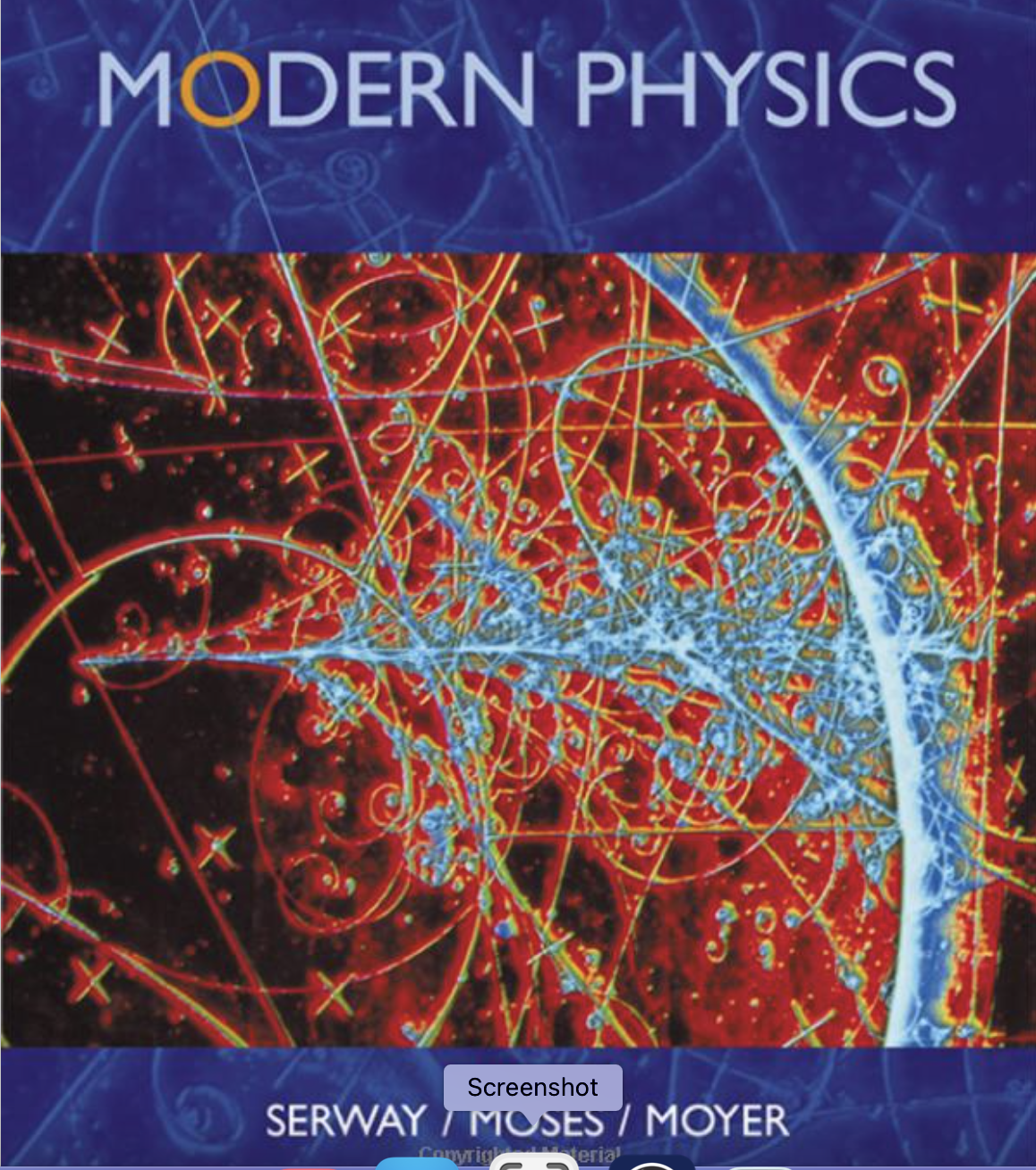 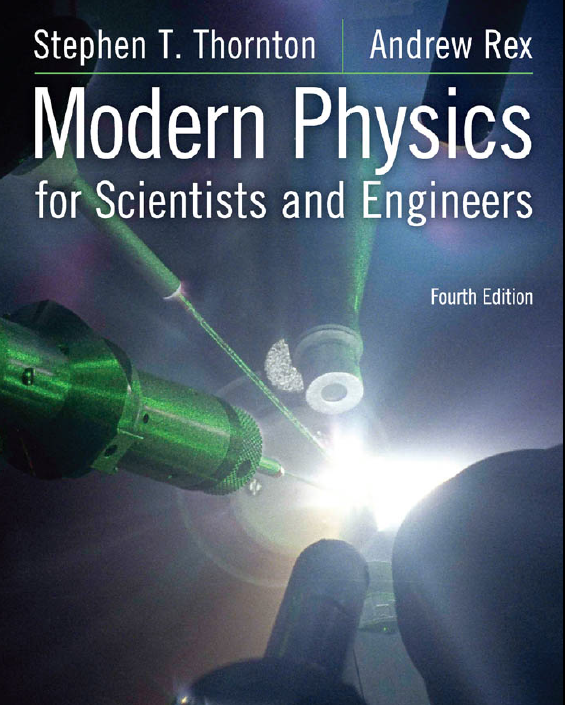 電機系用的，實驗的討論很多，對物理系有點太簡單了！但可以參考。
week 1 Special Relativity (Oppenheimer and Einstein)
week 2 簡介Particle and Waves, Probability interpretation, Quantum Mechanics 
week 3 Photoelectric Effects, Photons, Borh’s Model of The Atom, Matter Wave (Where Quantum Mechanics was from)
week 4 Wave function and Schrodinger's equations
week 5 Wave Packet, Expectation Values 
week 6 Stationary State, Eigenvalues, Eigenfunctions (QM as Wave Mechanics)
week 7 Eigenvalues, Eigenfunctions (QM as Wave Mechanics)
week 8 One-dimensional Potentials
week 9 Mid-term exam
week 10 General Structures of Wave Mechanics   (Examples of Wave Mechanics)
week 11-12 Schrodinger's equations in 3D, Hydrogen (Schrodinger's equations in 3D) 
week 13 Operator Methods, Simple Harmonic Motion-Quantum Spring
week 14-15 Angular Momentum, 
week 16 Final exam
2nd Semester
week 1 Electron Spin, 
Week 2 Matrix Formulation (Ready to upgrade), Dynamics of QM, Resonance
Week 3 Time-Independent Perturbation, 
Week 4 Stark Effect, Perturbation with degeneracy
Week 5 Periodic Potential 
Week 6 Real Hydrogen Atom
Week 7 Identical Particles, Many Particle System
Week 8 Bloch Equation, Solid State Physics, Semiconductor (Application of QM)
week 9 Mid-term exam
Molecules
Semiconductor again
Nuclear Physics 
Time-dependent Perturbation
Interaction of electron with Electromagnetic Field, Radiation (Laser)
It is an exciting time to be a scientist!
做科學很令人興奮!
Webb Space Telescope 韋伯太空望遠鏡
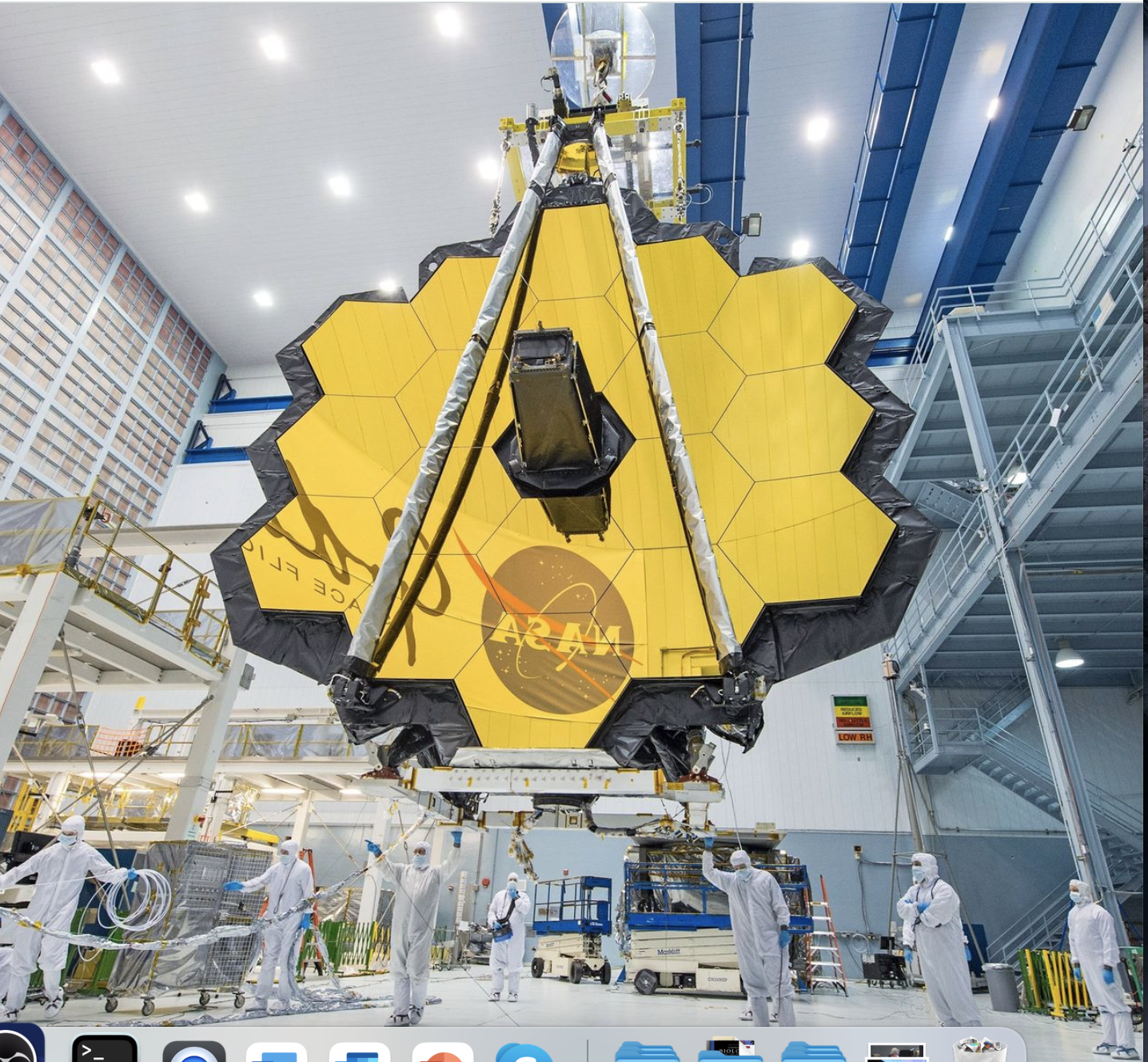